Basic Accounting Principles
Sisoft Technologies Pvt Ltd
SRC E7, Shipra Riviera Bazar, Gyan Khand-3, Indirapuram, Ghaziabad
Website: www.sisoft.in Email:info@sisoft.in
Phone: +91-9999-283-283
What is Accounting
Accounting is defined as the art of 
Recording, 
Classifying 
Summarizing transactions in monetary terms 
For preparation of Financial Statements
Entity Concept
The entity concept considers the company separate from its owners
Business is the complete entity
The proprietor is considered as a creditor to the extent of the capital brought in business by him
Account are the parts of the entity
Dual Aspect Concept
Financial accounting records all the transactions and events involving financial element. 
Each of such transactions requires two aspects to be recorded.
The recognition of these two aspects of every transaction is known as a dual aspect analysis. 
According to this concept every business transactions has dual effect.
Transactions
Every Transaction in any business, there must be ledger accounts to record transaction details
For every transaction, there are minimum two entries for ledger accounts, one for debit and another for credit
They will be equal and offsetting
Transactions - Types
A debit is an accounting entry 
that either increases an asset or expense account, 
or decreases a liability or equity account 
It is positioned to the left in an accounting entry
A credit is an accounting entry 
that either increases a liability or equity account
 or decreases an asset or expense account 
It is positioned to the right in an accounting entry
Accounting Equation
Assets = Sources of Finance
Assets may be tangible e.g. land, building, plant, machinery, equipment, furniture, investments, cash, bank, stock, debtors etc. or intangible e.g. patent rights, trade marks, goodwill etc.,
Sources include internal i.e. capital provided by the owner and external i.e. liabilities. Liabilities are the obligations of the business to others/outsiders.
Assets = Liabilities + Owner's equity
To further explain the transaction of revenues, expenses, losses and gains, the equation can be expanded thus :
Assets = Liabilities + (Revenue – Expenses) + Owner's equity
Accounting Equation
Accounting Equation : You Tube Video


https://youtu.be/AlrTS9u705Y
Accrual Concept
Accrual concept makes a distinction between the receipt of cash and the right to receive it, and the payment of cash and the legal obligation to pay it.
It is generally accepted in accounting that the basis of reporting is accrual.
Type of Accounts
Type of Accounts
Personal eg supplier, customer etc.
Real  eg machinery, assets 
Nominal eg profit ac, depreciation ac
Personal Accounts
The elements or accounts which represent persons and organisations.
Mrs. Vimla a/c - representing Mrs. Vimla a person.
M/s Bharat & Co a/c - representing M/s Bharat & Co, an organisation.
Capital a/c - representing the owner of the business, a person or organisation.
Bank a/c - representing Bank, an organisation.
Real Accounts
The elements or accounts which represent tangible aspects.
Cash a/c - representing cash which is tangible.
Goods/Stock a/c - representing Stock which is tangible.
Furniture a/c - representing Furniture which is tangible.
Nominal Accounts
The elements or accounts which represent expenses, losses, incomes, gains.
Salaries a/c - representing expenditure on account of salaries, an expense.
Interest received a/c - representing income on account of interest, an income.
Loss on sale of Asset a/c - representing the loss incurred on sale of assets, a loss.
We do not come across such accounts till a later stage of our learning. For now, please, assume that such accounts exist.
Profit on sale of Asset a/c - representing the profit made on sale of assets, a gain.
Assignment
Classify type of accounts
Golden Rule of Accounting
Personal Account: Debit The Receiver, Credit The Giver
Real Account: Debit What Comes In, Credit What Goes Out
Nominal Account: Debit All Expenses And Losses, Credit All Incomes And Gains
[Speaker Notes: The Golden Rules of Accounting
Debit The Receiver, Credit The Giver
This principle is used in the case of personal accounts. When a person gives something to the organization, it becomes an inflow and therefore the person must be credit in the books of accounts. The converse of this is also true, which is why the receiver needs to be debited.
Debit What Comes In, Credit What Goes Out
This principle is applied in case of real accounts. Real accounts involve machinery, land and building etc. They have a debit balance by default. Thus when you debit what comes in, you are adding to the existing account balance. This is exactly what needs to be done. Similarly when you credit what goes out, you are reducing the account balance when a tangible asset goes out of the organization.
Debit All Expenses And Losses, Credit All Incomes And Gains
This rule is applied when the account in question is a nominal account. The capital of the company is a liability. Therefore it has a default credit balance. When you credit all incomes and gains, you increase the capital and by debiting expenses and losses, you decrease the capital. This is exactly what needs to be done for the system to stay in balance.]
Assignment
Classify type of accounts
Chart of Accounts
Chart of Accounts
A chart of accounts is a listing of the names of the accounts that a company has identified and made available for recording transactions in its general ledger.
Equity
Balance Sheet
Profit-Loss Account
Mapping of Account Types vs Chart of Accounts
Capital (Balance Sheet Items)
Asset Accounts
Things that are resources owned by a company and which have future economic value that can be measured and can be expressed in dollars. 
cash, investments, accounts receivable, inventory, supplies, land, buildings, equipment, and vehicles.
Assets are reported on the balance sheet usually at cost or lower. 
Some valuable items that cannot be measured and expressed in dollars include the company's outstanding reputation, its customer base, the value of successful consumer brands, and its management team. As a result these items are not reported among the assets appearing on the balance sheet.
Asset Accounts
Characterized as 
current 
non-current(Fixed)
Asset Accounts
Current Assets
Cash and other assets that will be converted into cash during one operating cycle
Non-Current Assets
Those not expected to be converted into cash in one operating cycle
Liability Accounts
Claims that others have against the assets
Obligations of a company or organization. Amounts owed to lenders and suppliers. 
Liabilities often have the word "payable" in the account title. 
Liabilities also include amounts received in advance for a future sale or for a future service to be performed.
Liability Accounts
Have a known:
Amount
Date to be paid
Person to whom payment owed
Also current and non current
Liability Accounts
Current Liabilities
Debts that will come due within one year from the balance sheet date
Non-Current Liabilities
Those debts due more that one year from the balance sheet date
Equity Accounts
Initially this is Capital Amount invested by owners
Difference between value of assets and liabilities
Sometimes called net worth
Claims that the owner has against the assets
Revenue (Profit and Loss Items)
Income Accounts
Amounts to be received or to be received from customers for sale of products/service
sales
performance of services
rent
interest
Income Accounts - Types
Direct Income: Earning directly from business activities 
Eg sale of product/service
Indirect Income: Earnings from non-business activites
Eg interest, rent,sale of garbage
Expense Accounts
Amounts  that have been paid or will be paid for buying products/services
Salaries & wages
Supplies used
Utilities
Advertising
Expense Accounts - Types
Direct Expenses: Expenses connected with purchase of goods/services
Eg price, duty, freight, insurance
Indirect Expense: expenses have no relationship with purchase of goods
Eg rent, salary, depreciation
Journalize Transactions
Journalize Transactions
Journalizing transactions is the process of 
keeping a record of all your business transactions
tracking them in chronological order 
and generally includes the date
the account you’re debiting or crediting 
and a brief description of the transaction that occurred
Case Study
Journalize Transactions
Journalize Transactions
Journalize Transactions : You Tube Video


https://www.youtube.com/watch?v=J7ntz3YSzY0
Opening Entry
A accounting entry by means of which the balances of various assets, liabilities and capital appearing in the balance sheet of previous accounting period are brought forward in the books of the current accounting period, is known as 'Opening Entry'. 
While passing an opening entry, 
all assets accounts (individually) are debited 
and all liabilities accounts (individually) are credited 
and the Net worth (i.e. excess of assets over liabilities) is credited to Owner's Capital Account
Case Study
Journalize Opening Balance
Financial Statements
Financial Reports
Trial Balance
Balance Sheet
Income & Expense Statement  or Profit & Loss Account
Statement of Cash Flows
Statement of Owner Equity
Trial Balance
A Trial Balance is a two-column schedule listing the balances of all the ledgers
The debit balances are listed in the left-hand column 
The credit balances in the right-hand column 
The totals of the two columns should agree
Balance Sheet
Represents a financial situation at a single point in time
Has a date on it
Broken down by:
Type of Asset or liability
Time or life of the account type
Balance Sheet
Intermediate Assets and Liabilities
Long term Assets and Liabilities
Can use cost or market valuations or both
Supporting Schedules are very helpful
Will need a balance sheet for beginning and ending of accounting period
Beginning Balance Sheet
Ending Balance Sheet
Assets
Liabilities
Assets
Liabilities
Equity
Equity
+/- Net Income
+/- Valuation Changes
 Family living withdrawals
+ Capital contributions
Profit-Loss Statement
Income/Expense Statement
Summary of income and expenses
Represents a period of time between two balance sheets
Explains the change in equity between two balance sheets
Can be divided into enterprise reports
Can be cash or accrual
Profit-Loss Statement
Will have more than one profit line
Definition of Profit
Financial profit is the net return to business equity
Statement of Cash Flows
Not the same as a cash flow plan (Budget)
Is a historical record of sources and uses of funds
Divisions of Statement:
Cash from operating activities
Cash from investing activities
Cash from financing activities
Statement of Owner Equity
Explains the change in owners equity between two balances sheets
Changes due to :
Net income
Change in inventory valuation
Family living withdrawals
Capital contributions
Capital distributions
What is Accounting Cycle?
Accounting Cycle is a series of steps involved that starts from identifying or recording the transactions and ends up with the preparation or presentation of financial statements & closing of books of accounts.

This generally happens in every financial year. This process is continuous and cyclical in nature.
What is Accounting Cycle?
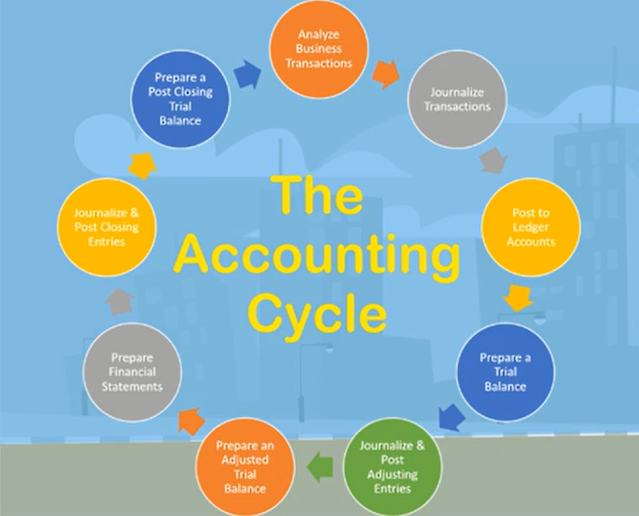